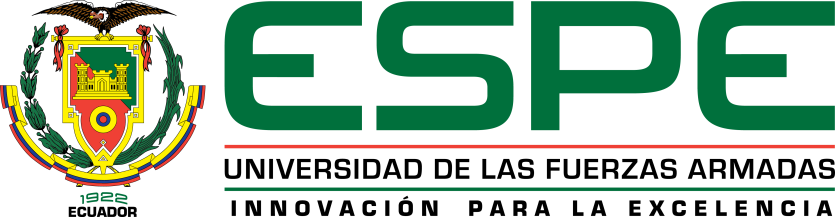 “El Acuerdo “Marco de Cooperación entre la República del Ecuador y la República Bolivariana de Venezuela para profundizar los lazos de comercio y desarrollo”  como un mecanismo de crecimiento económico entre el período (2011-2015)”
Por: Jhoel Morillo Laverde
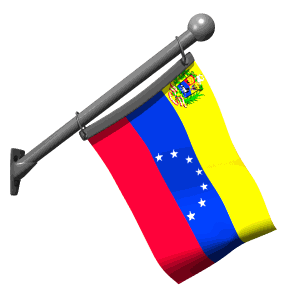 República Bolivariana de Venezuela
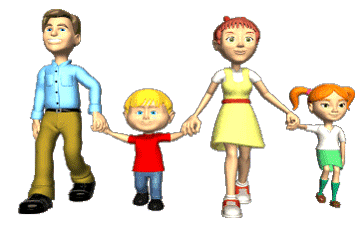 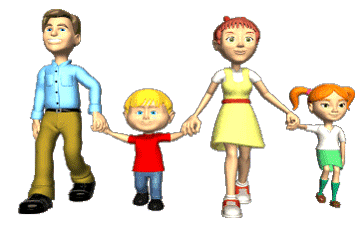 31,16 Millones
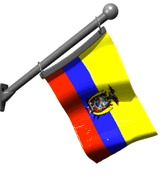 República del Ecuador
16,14 Millones
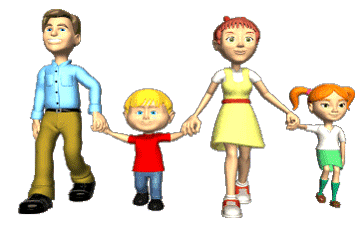 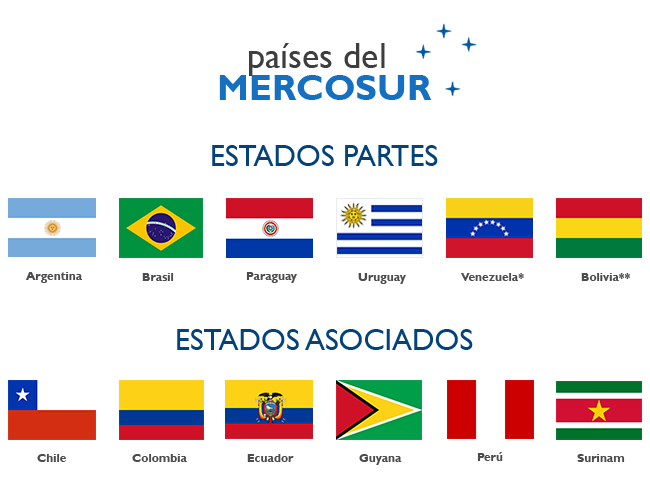 OMC
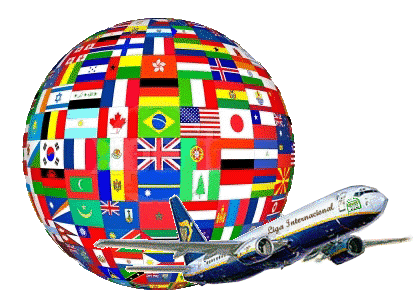 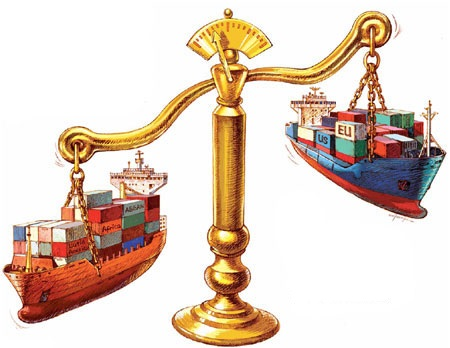 Marco de Cooperación
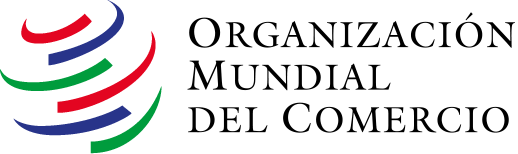 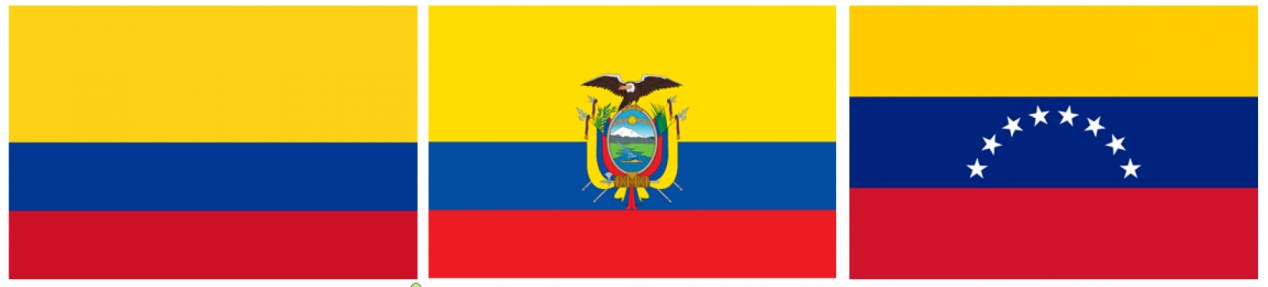 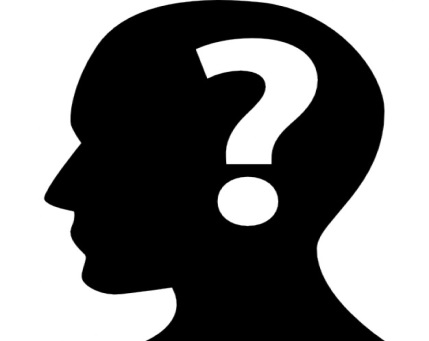 Antidumping
Art.VI-GATT
Negociación
Salvaguardias
Art. XIX-GATT
Lineamientos Claves del Acuerdo
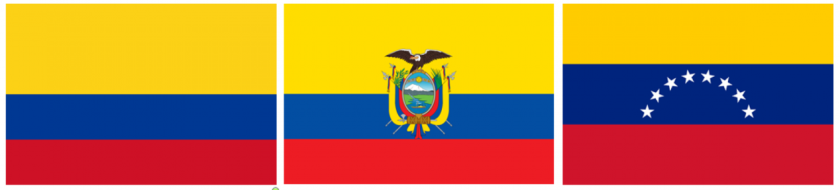 OBJETIVOS DEL ACUERDO COMERCIAL
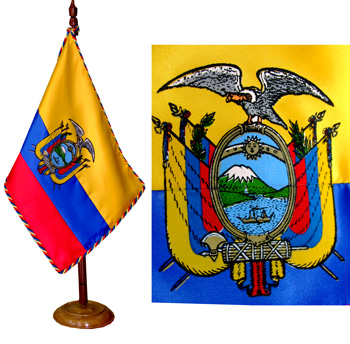 EXPORTACIONES
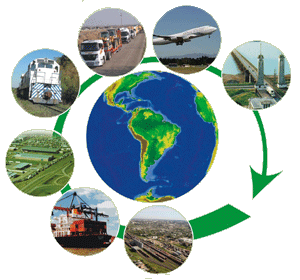 IMPORTACIONES
OBJETIVOS DEL ACUERDO COMERCIAL
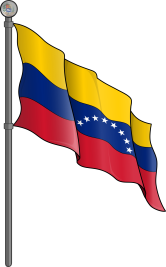 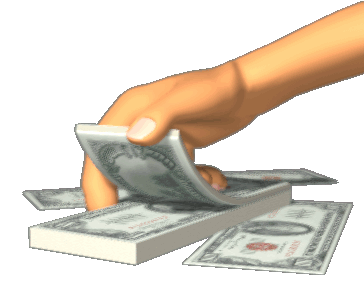 Crecimiento económico
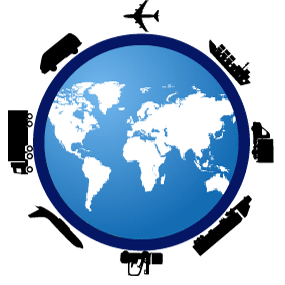 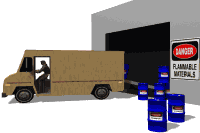 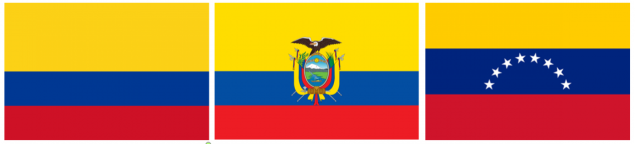 ÁMBITO DE APLICACIÓN
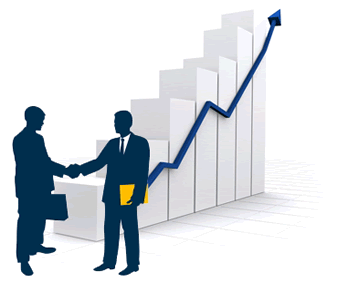 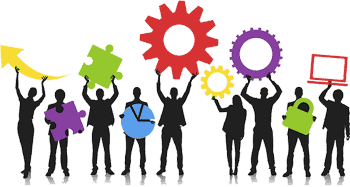 MEDICIÓN  DE EFECTOS DEL ACUERDO COMERCIAL EN LOS ESTADOS FIRMANTES
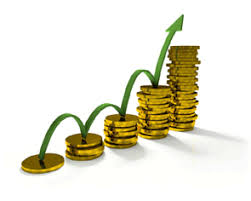 Crecimiento del PIB per cápita  Ecuador- Venezuela
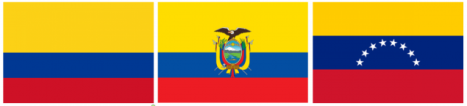 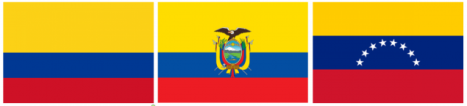 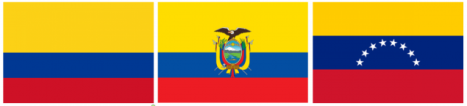 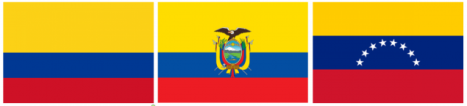 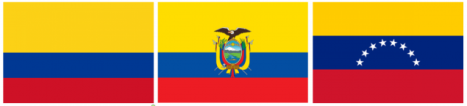 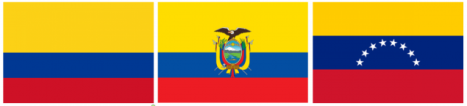 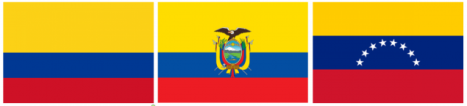 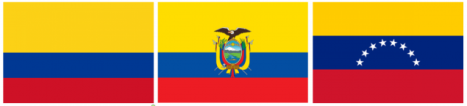 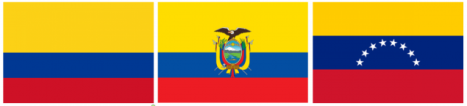 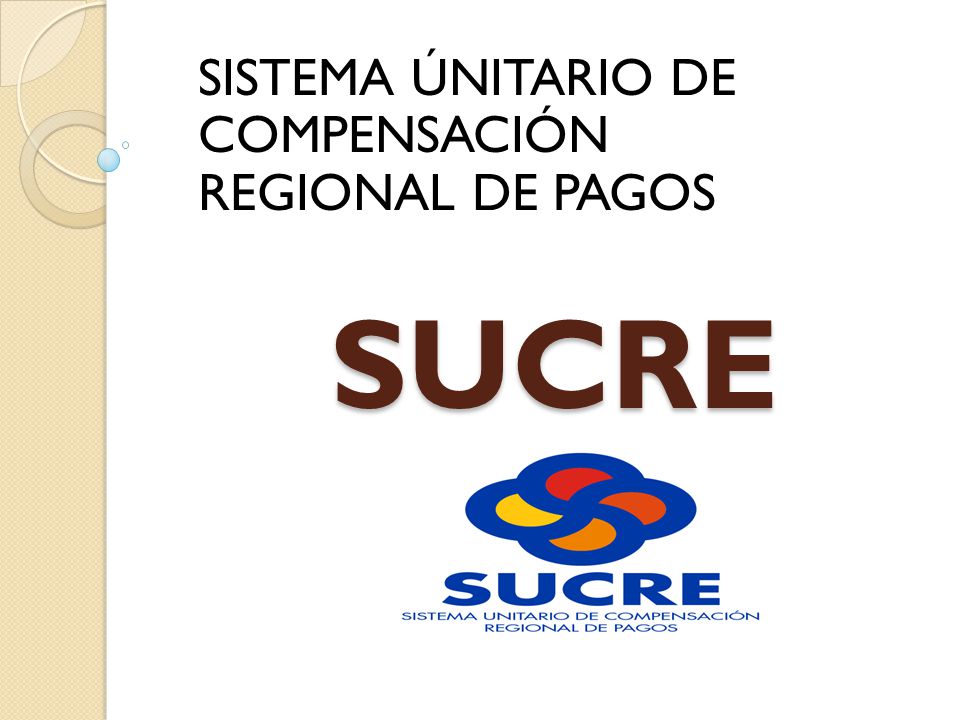 EFECTOS ECONÓMICOS
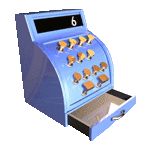 USO DEL  SUCRE
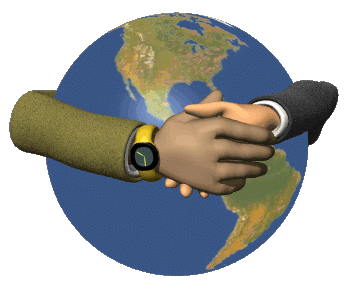 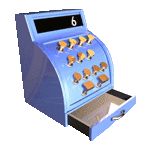 Operaciones realizadas mediante el SUCRE  por sectores
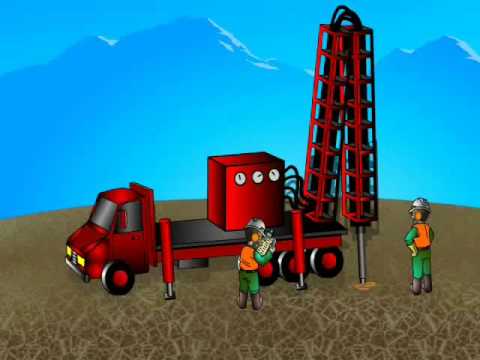 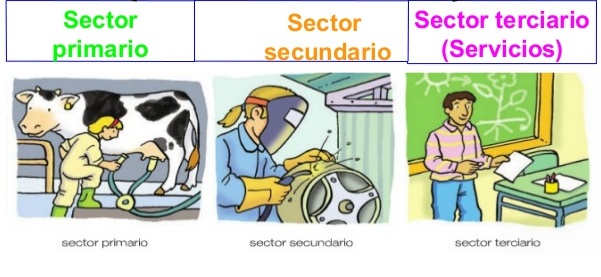 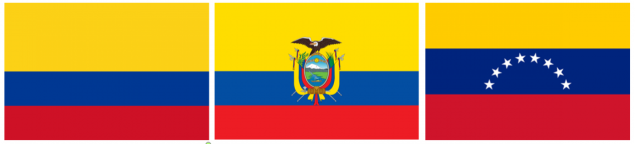 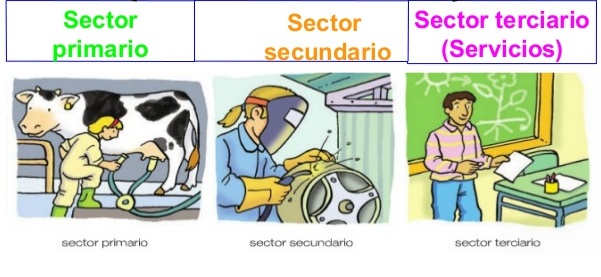 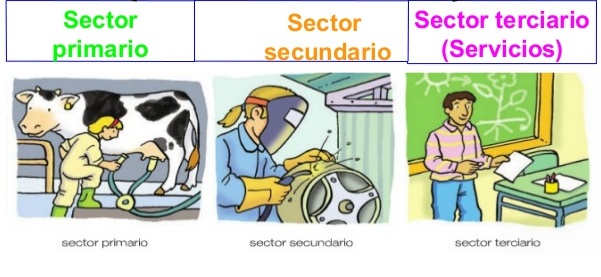 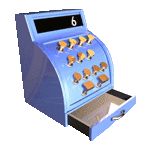 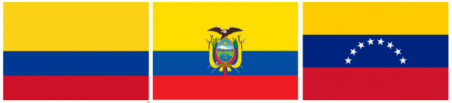 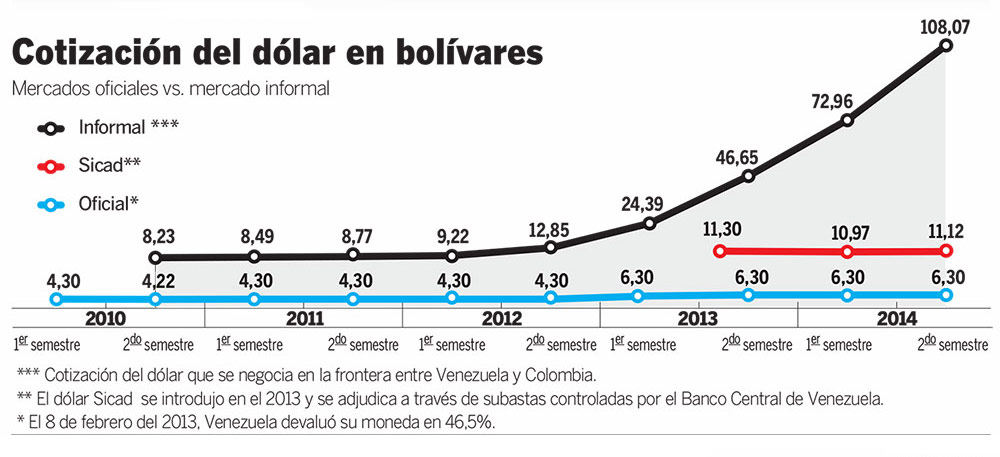 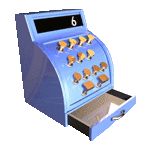 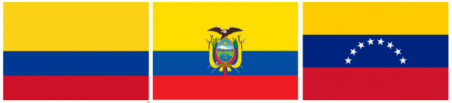 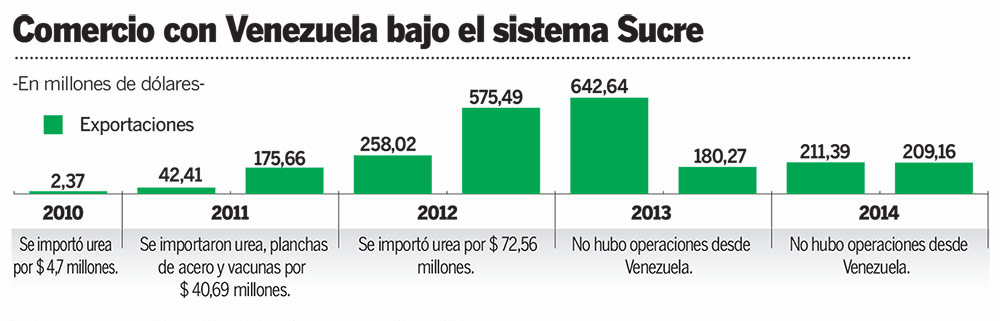 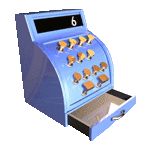 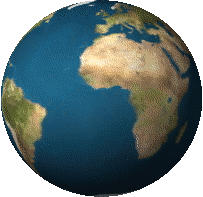 Efectos en las empresas
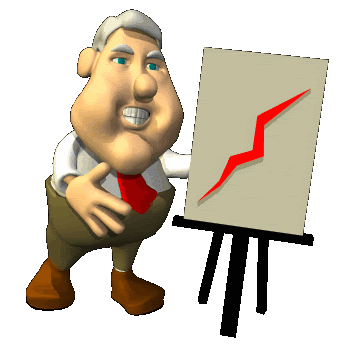 INDICADORES AFINES
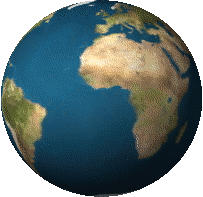 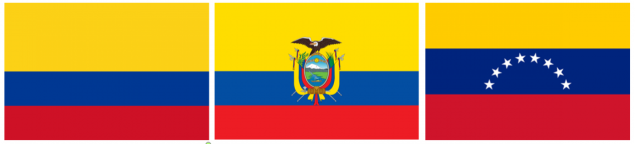 CREACIÓN DE UNIDADES PRODUCTIVAS
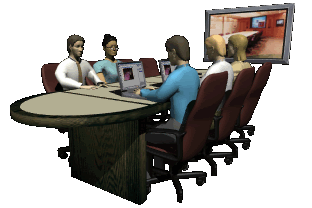 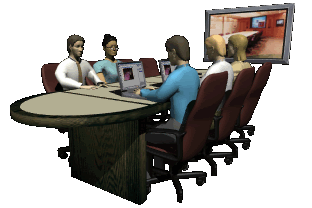 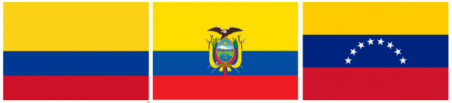 EMPRESAS GRANNACIONALES
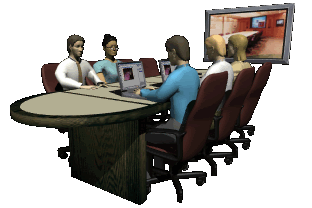 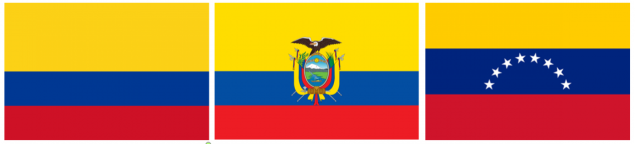 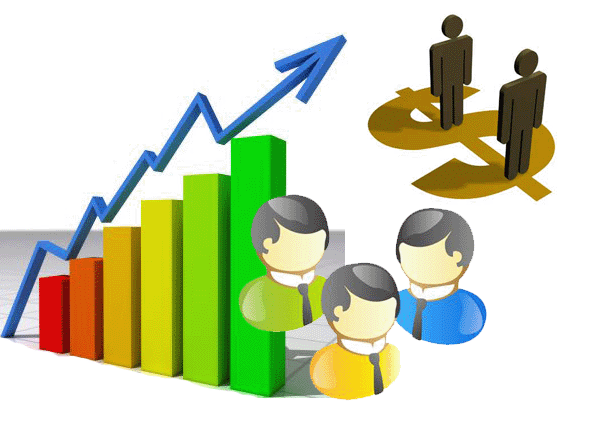 FINANCIAMIENTO
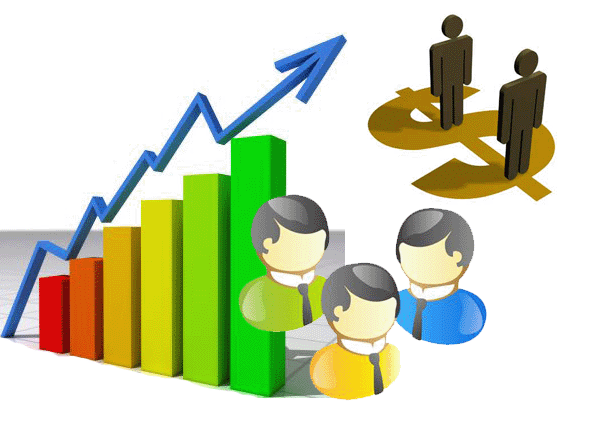 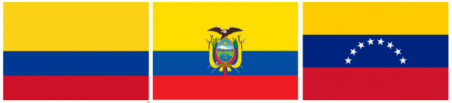 IMPORTACIONES
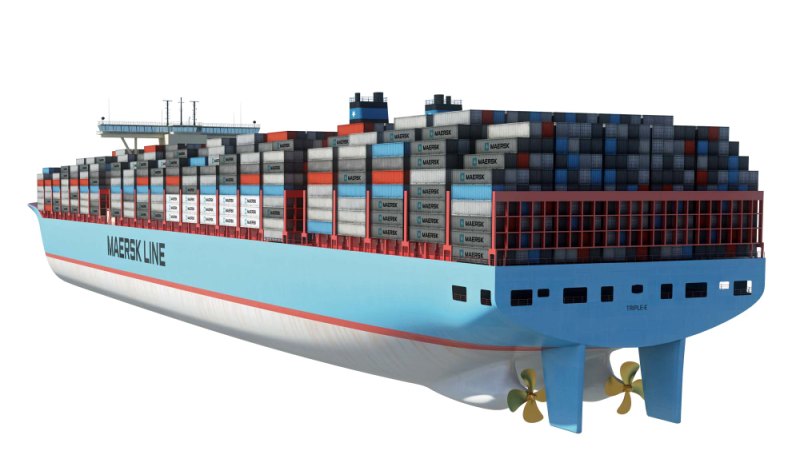 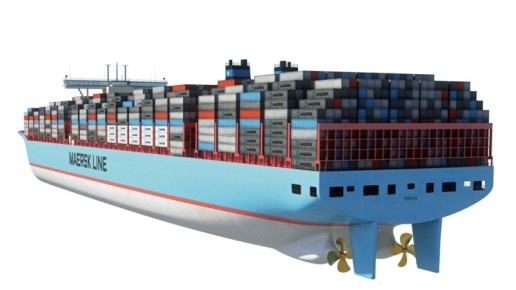 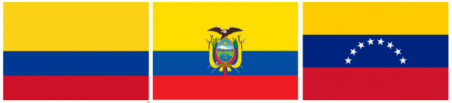 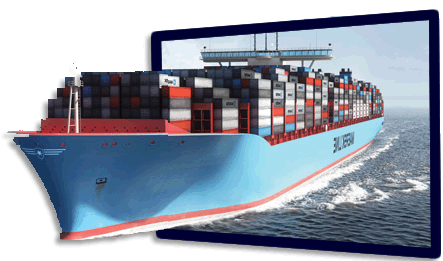 EXPORTACIONES
INDICADORES AFINES
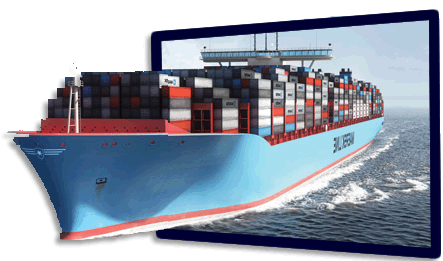 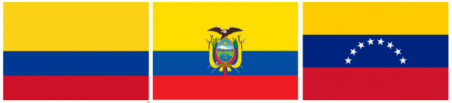 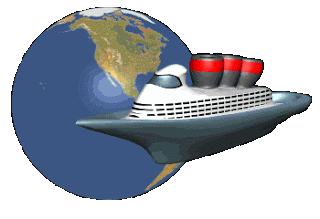 Resultados
¿  OPORTUNIDADES EN  VENEZUELA   ?
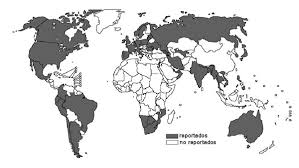 CONCLUSIONES
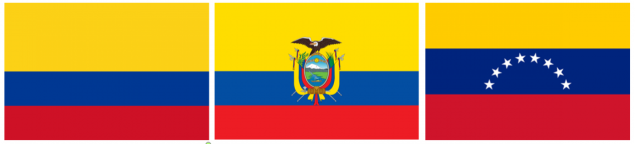 CONCLUSIONES
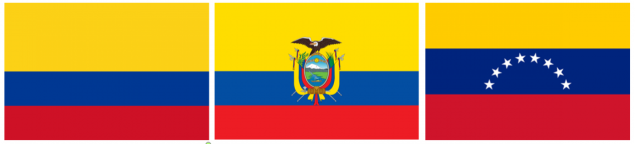 CONCLUSIONES
Se concluye que  es más seguro efectuar  negocios o crear empresas en el Ecuador  que en Venezuela durante el periodo de análisis, fue notablemente más complejo y costoso  llevarlo a cabo en Venezuela, ampliando el panorama del emprendimiento y generación de empresas se ha observado que el crédito para las mismas  es más accesible en territorio venezolano.
CRÉDITO EN VENEZUELA
COSTOS EN ECUADOR
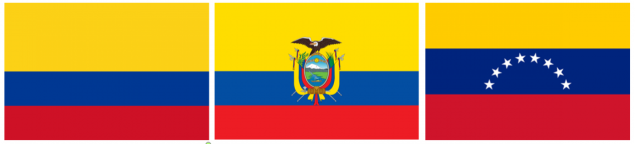 CONCLUSIONES
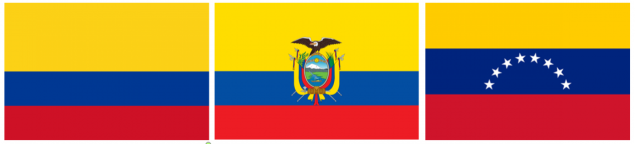 La política cambiaria que sostuvo la República Bolivariana de Venezuela  ha sido  inestable de forma sistemática  a razón que la tasa de cambio ha estado sobrevaluada por largo tiempo, propendiendo  facilidad  a  las importaciones y desestimulando la producción interna, las asimetrías del tipo de cambio oficial y el mercado cambiario paralelo son insostenibles a corto plazo
INESTABILIDAD CAMBIARIA
CONCLUSIONES
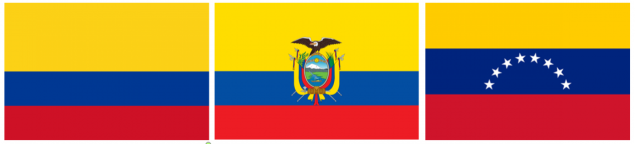 Ante este escenario descrito  se sostiene que el Acuerdo en estudio no ha incidido en el crecimiento económico dejando sin efecto las causas promotoras de la creación de zonas especiales de desarrollo compartido, empresas mixtas y misiones comerciales que durante el periodo de análisis tuvieron lugar.
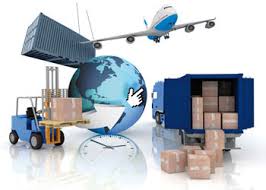 RECOMENDACIONES
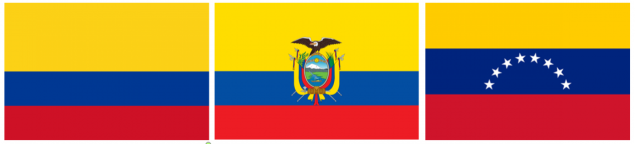 Atribuciones de la Alta Comisión Binacional Ecuador-Venezuela:
RECOMENDACIONES
RECOMENDACIONES
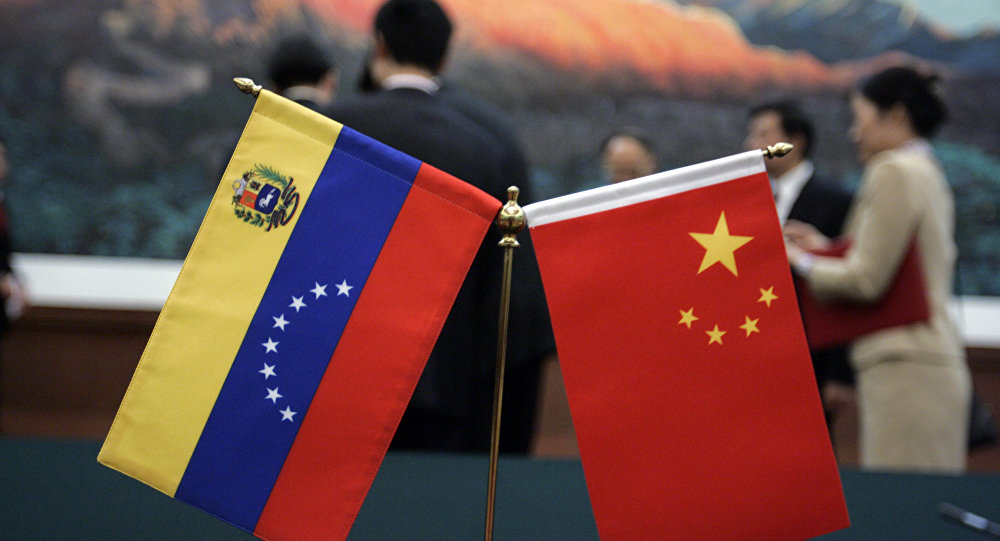 Prestamos 20,000 millones
Bonos de Alto Riesgo
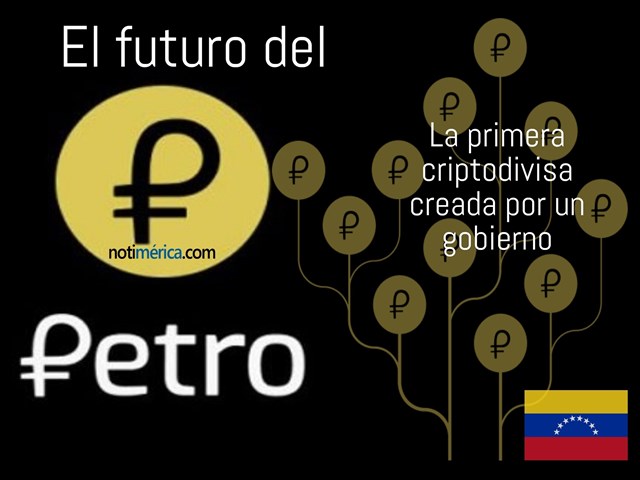 2.800 millones
Valor  Real
50,000 millones
Reservas de Divisas
865 millones
Valor  Compra
10,000millones
Reservas de Divisas
PRINCIPIOS SUGERIDOS DE REFORMA
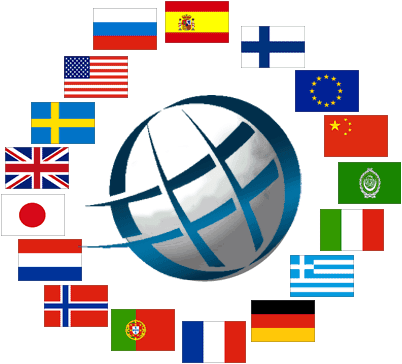 “Si eres neutral en situaciones de injusticia, has elegido el lado del opresor” Desmond Tutu